Photo numériquE
Cours SNT
La couleur
Prise de note :
l'oeil humain perçoit le rouge, le vert et le bleu.Le reste des couleurs est un mélange effectué par le cerveau.Pour faire apparaître les couleurs, l'ordinateur colore ses pixels par un mélange de ces trois mêmes couleurs.
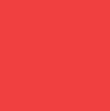 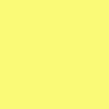 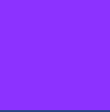 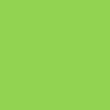 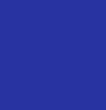 R = 255V = 0B = 0
R = 0V = 255B = 0
R = 255V = 255B = 0
R = 0V = 0B = 255
R = 127V = 0B = 255
format
Une même image peut être enregistrée sous différents formats. Quels formats connaissez vous parmi les 4 existants ?
La profondeur de couleurs
Prise de note :
Chaque pixel a une profondeur de couleur dont l'unité est le bit. Elle se classe selon trois échelles :
8-bit : Couleur
15/16 bit: Haute couleur
24/32 bit: Vraie couleur
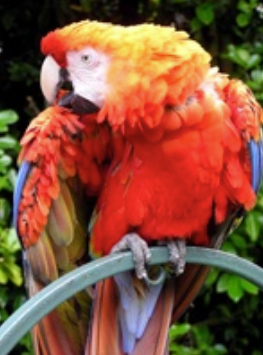 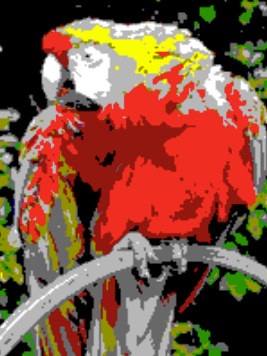 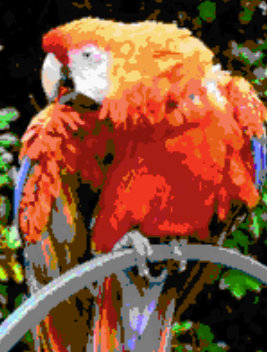 Exemple en 8 bits
Exemple en 16 bits
Exemple en 24 bits